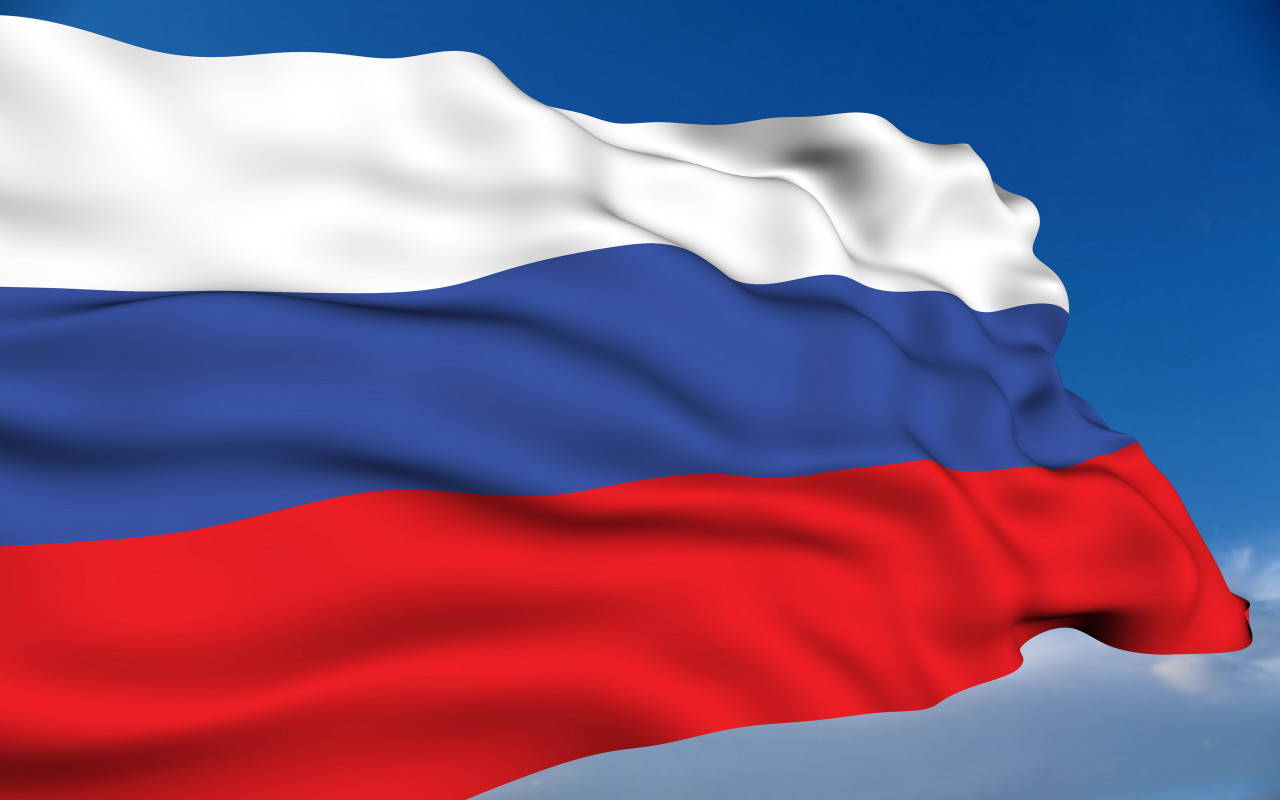 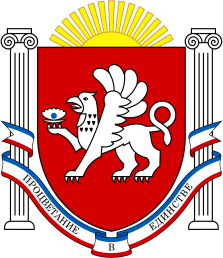 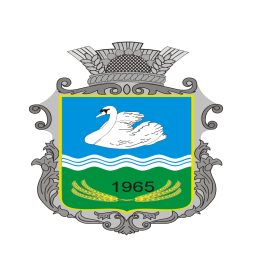 БЮДЖЕТ ДЛЯ ГРАЖДАН
ИСПОЛНЕНИЕ БЮДЖЕТА МУНИЦИПАЛЬНОГО ОБРАЗОВАНИЯ РАЗДОЛЬНЕНСКОЕ СЕЛЬСКОЕ ПОСЕЛЕНИЕ РАЗДОЛЬНЕНСКОГО РАЙОНА 
РЕСПУБЛИКИ КРЫМ 
ЗА  2018 ГОД
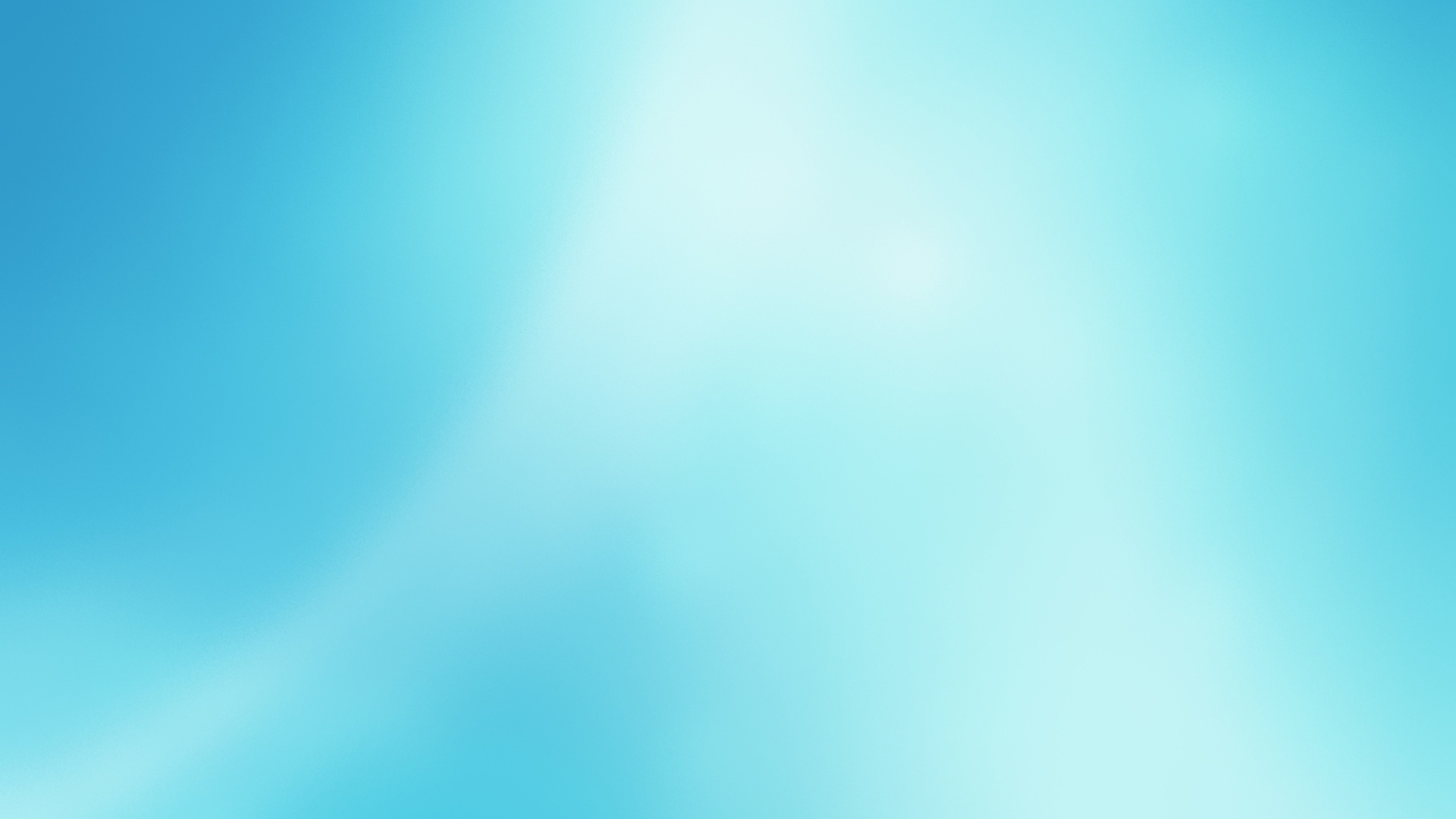 ИСПОЛНЕНИЕ ДОХОДНОЙ ЧАСТИ БЮДЖЕТА ЗА 2018 ГОД
ВСЕГО ПОСТУПЛЕНИЯ ЗА 2018 ГОД – 21460914,98 рублей
[Speaker Notes: ВСЕГО ПОСТУПЛЕНИЯ ЗА 2017 ГОД – 18926526,37 рублей]
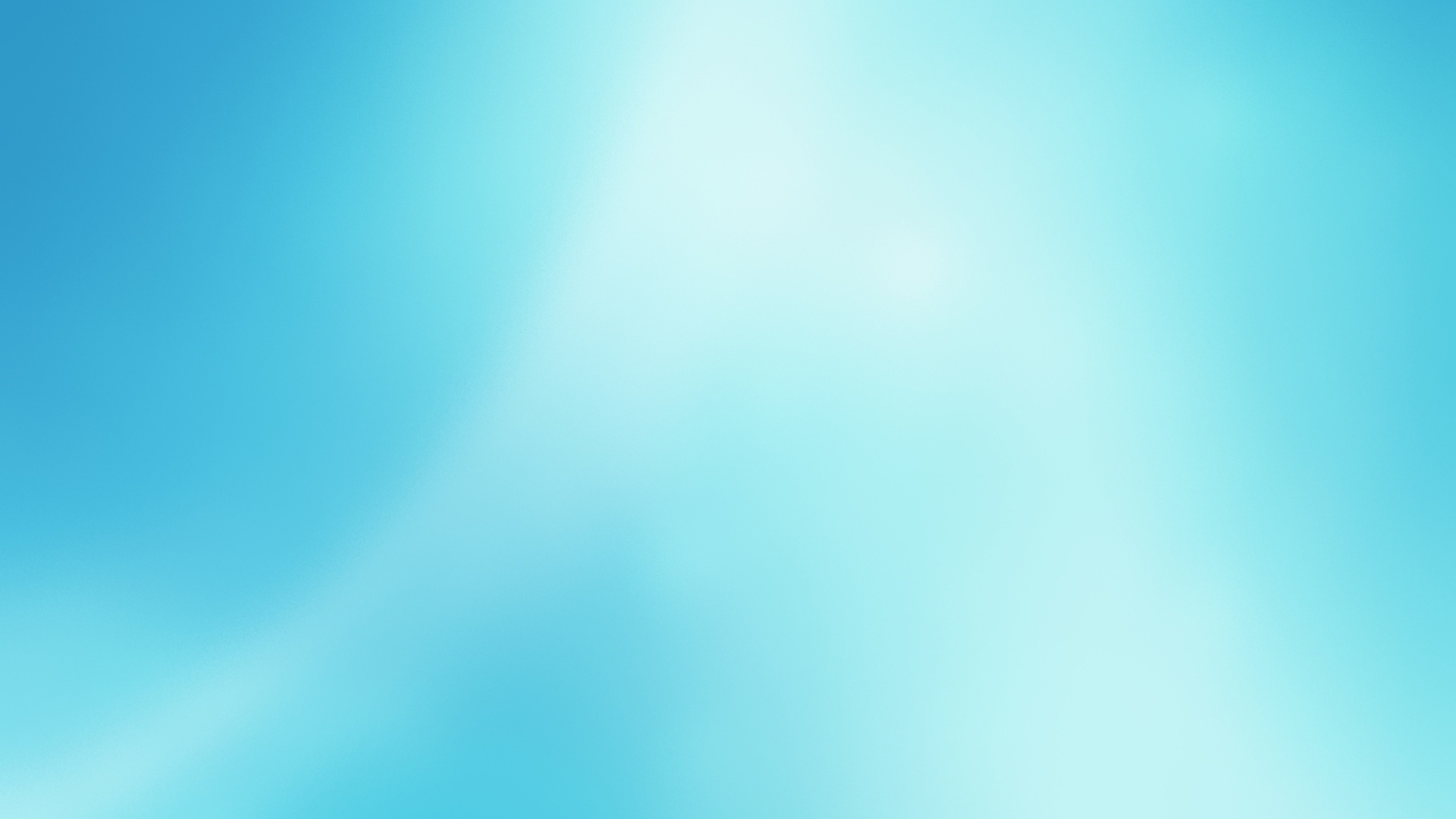 ВСЕГО НАЛОГОВЫЕ И НЕНАЛОГОВЫЕ ПОСТУПЛЕНИЯ ЗА 2018 ГОД – 16903170,76 рублей
[Speaker Notes: ВСЕГО НАЛОГОВЫЕ И НЕНАЛОГОВЫЕ ПОСТУПЛЕНИЯ ЗА 2018 ГОД – 16903170,76 рублей]
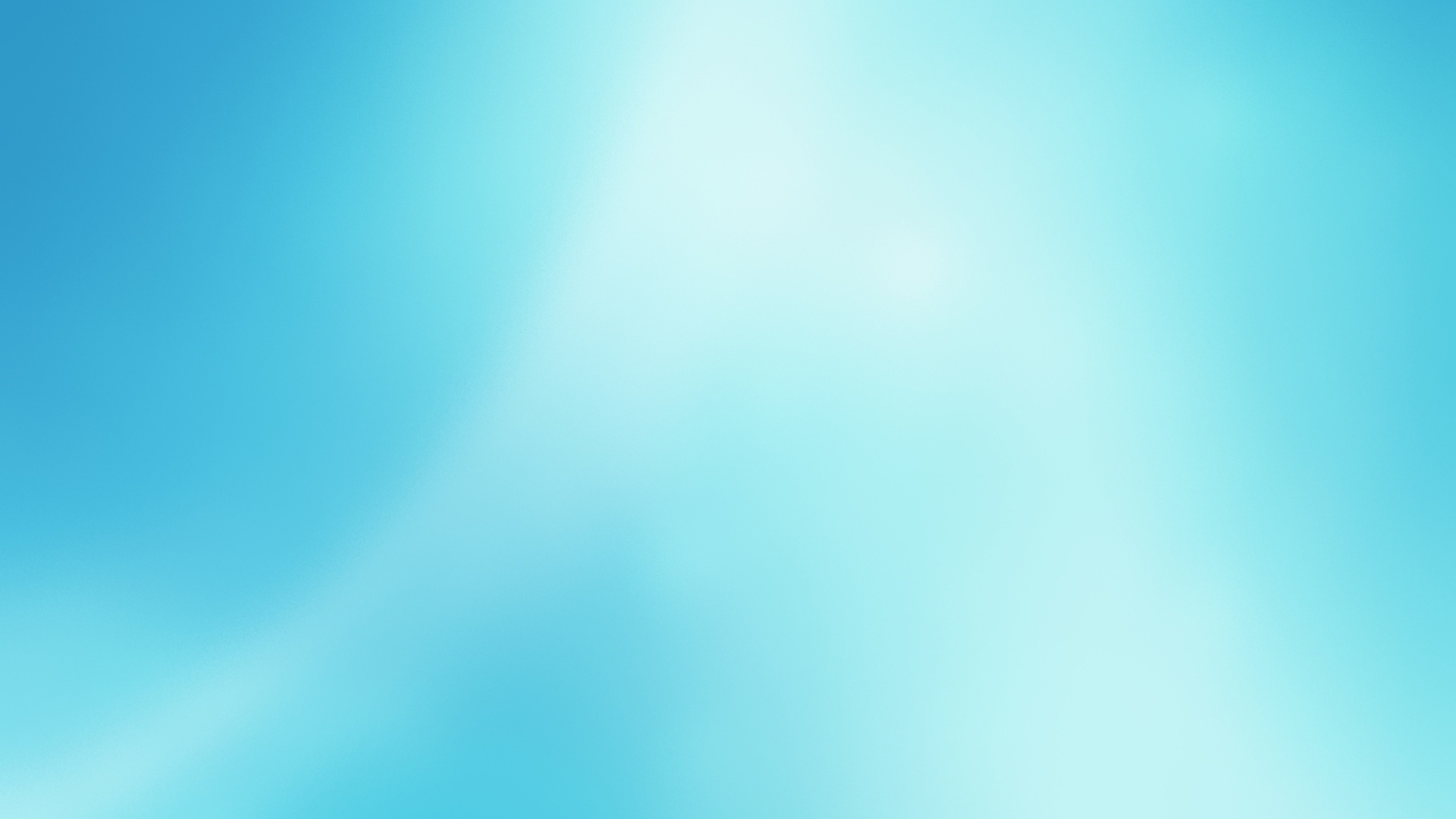 Безвозмездные поступления за 2018 год
ВСЕГО БЕЗВОЗМЕЗДНЫЕ ПОСТУПЛЕНИЯ ЗА 2018 ГОД – 4 557 744,22 рублей
[Speaker Notes: ВСЕГО БЕЗВОЗМЕЗДНЫЕ ПОСТУПЛЕНИЯ ЗА 2018 ГОД – 4 557 744,22 рублей]
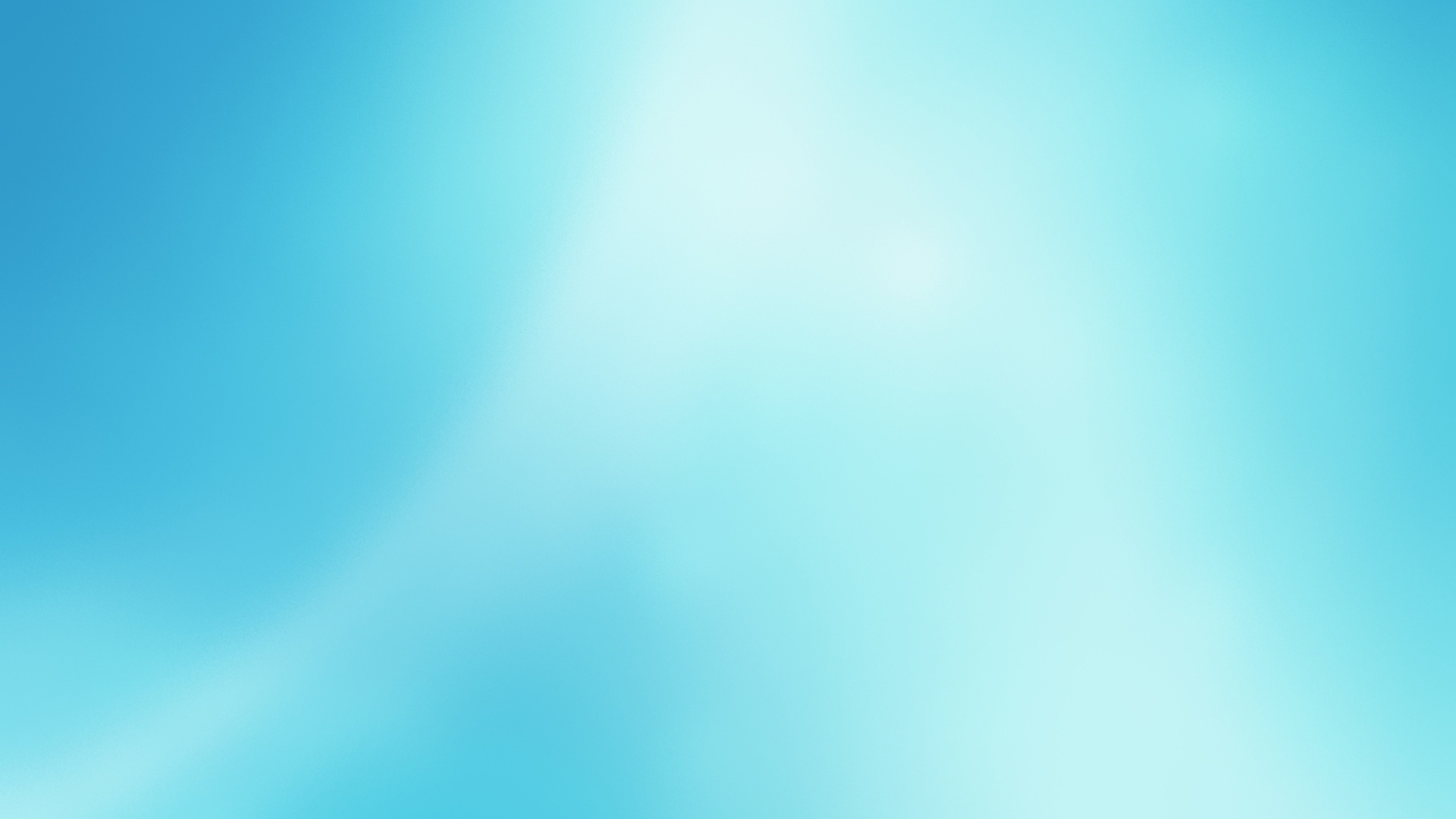 ДИНАМИКА  ПОСТУПЛЕНИЙ  НАЛОГОВЫХ И  НЕНАЛОГОВЫ  ДОХОДОВ 
ЗА  ПЕРИОД  2016 -2018  ГОДОВ
[Speaker Notes: ДИНАМИКА ПОСТУПЛЕНИЙ НАЛОГОВЫХ И  НЕНАЛОГОВЫ  ДОХОДОВ ЗА ПЕРИОД 2015 -2017  ГОДОВ
,,]
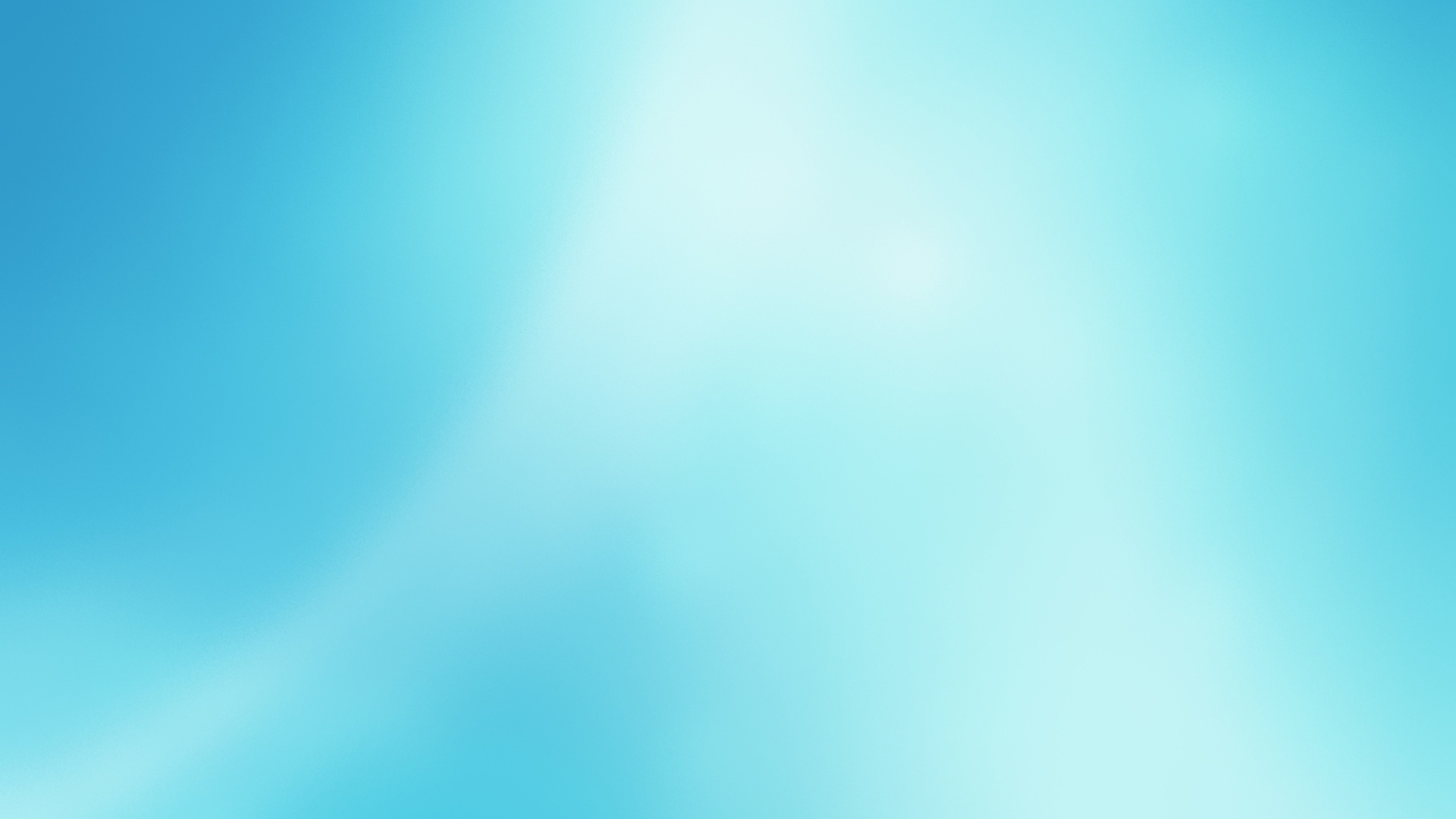 ИСПОЛНЕНИЕ РАСХОДНОЙ ЧАСТИ БЮДЖЕТА ЗА 2018 ГОД
ВСЕГО ИСПОЛНЕНИЕ РАСХОДНОЙ ЧАСТИ БЮДЖЕТА за 2018 год – 18888904,99 рублей
[Speaker Notes: ВСЕГО ИСПОЛНЕНИЕ РАСХОДНОЙ ЧАСТИ БЮДЖЕТА – 18888904,99 рублей]
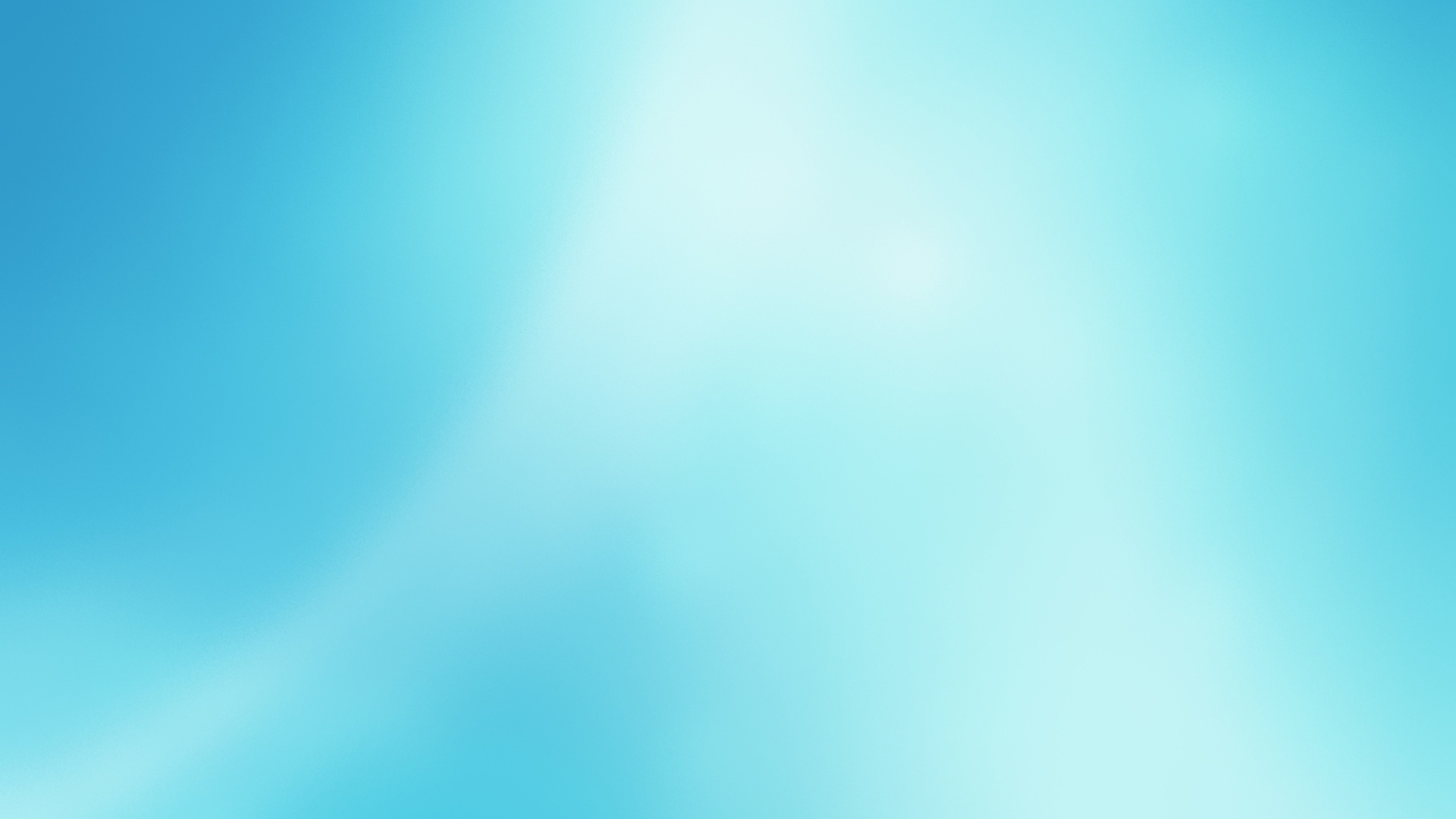 Расходы бюджета, формируемые в рамках муниципальных программ
 и непрограммные  расходы  за  2018 год
[Speaker Notes: Расходы бюджета, формируемые в рамках муниципальных программ и непрограммные расходы]